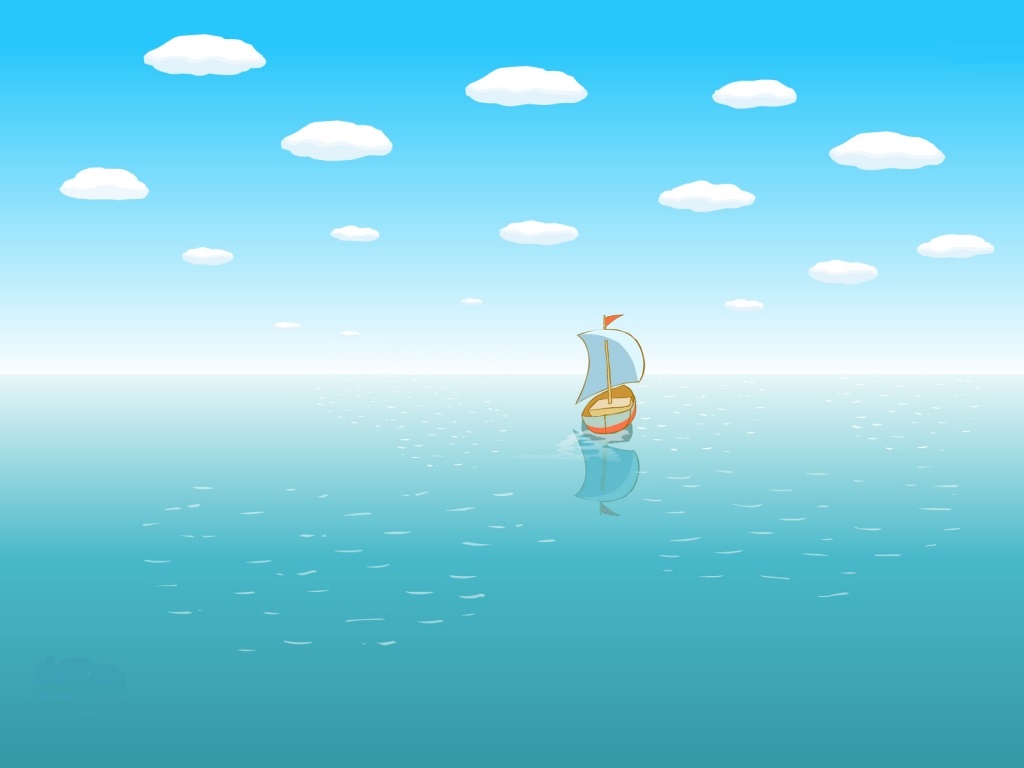 Кировская государственная медицинская академия
«Поможем детям»
Авторы проекта:Куламетов Альберт
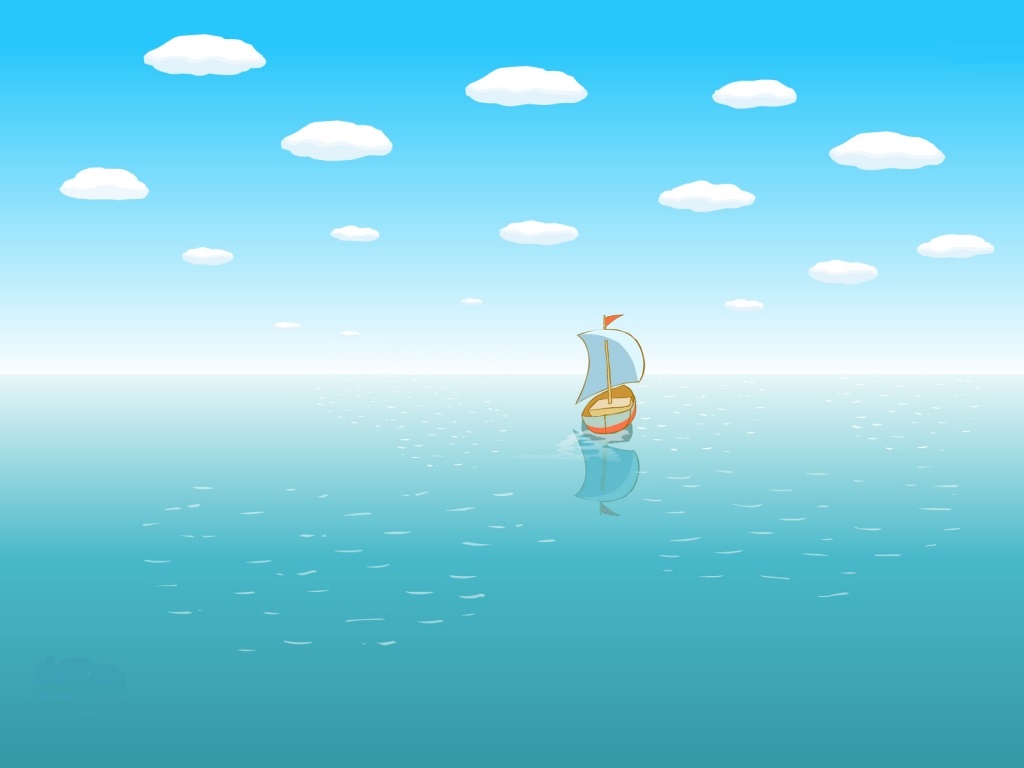 I  Поездка в Таллицкий противотуберкулезный санаторий
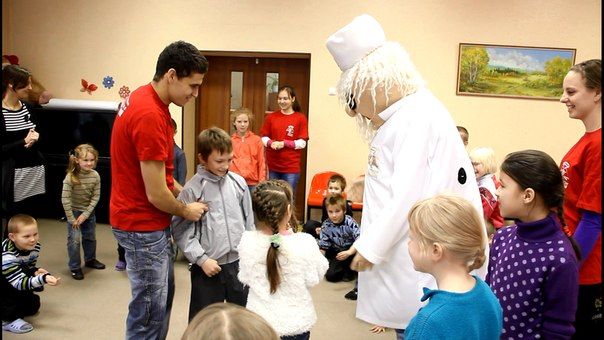 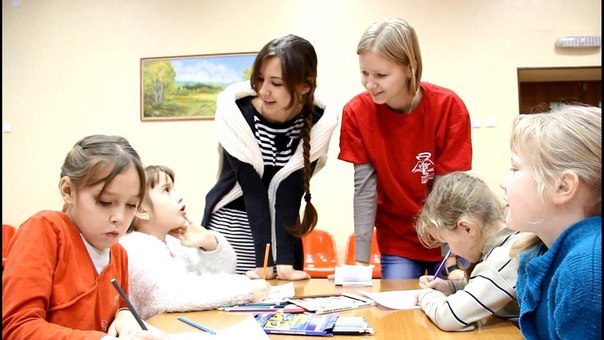 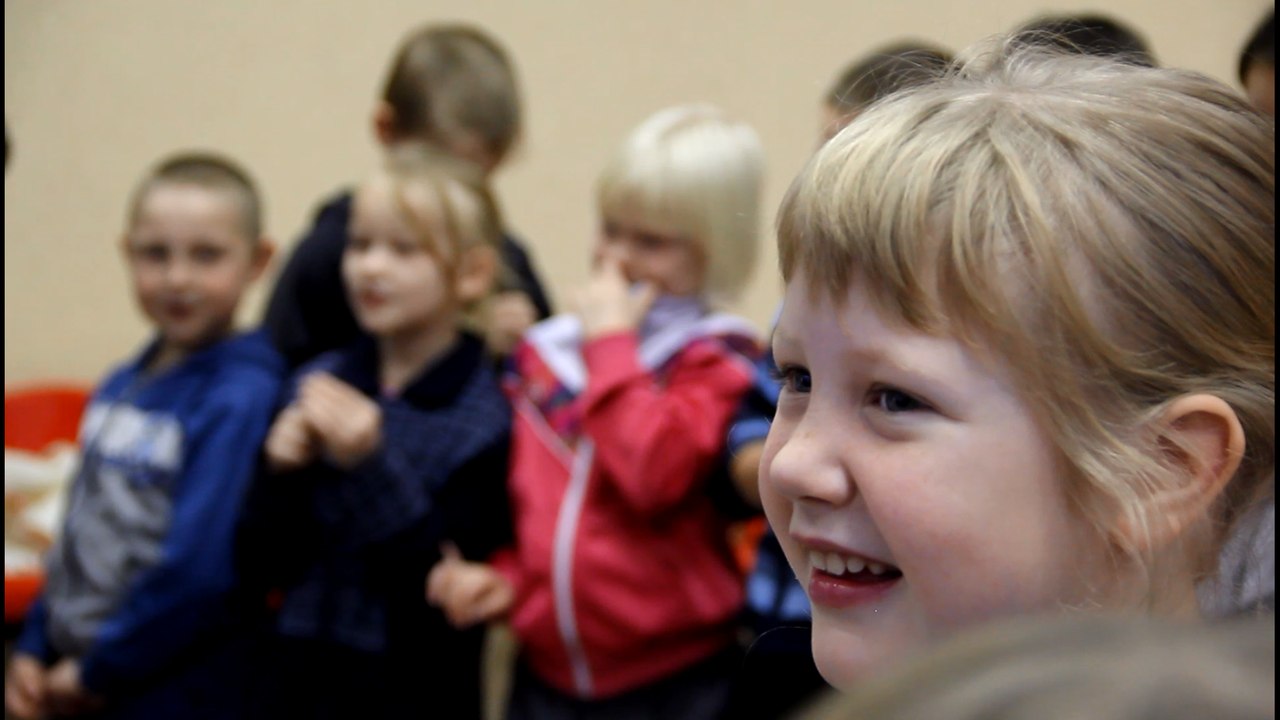 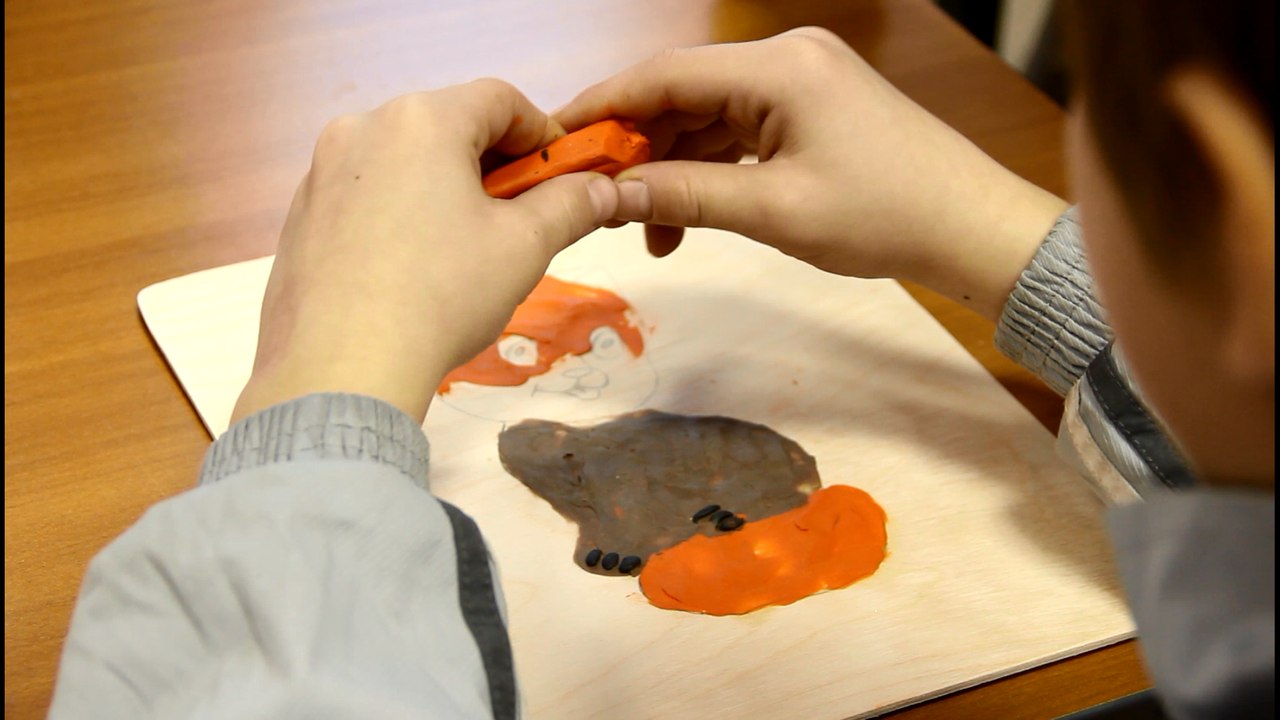 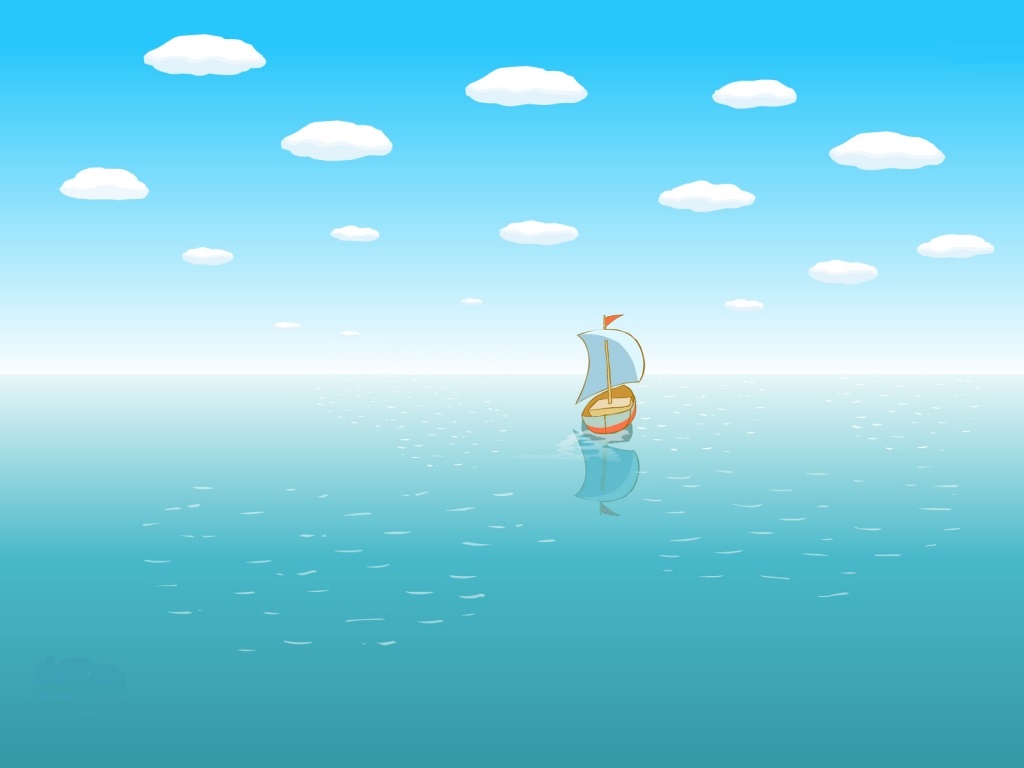 II Поездка с новогодней программой совместно с администрацией города
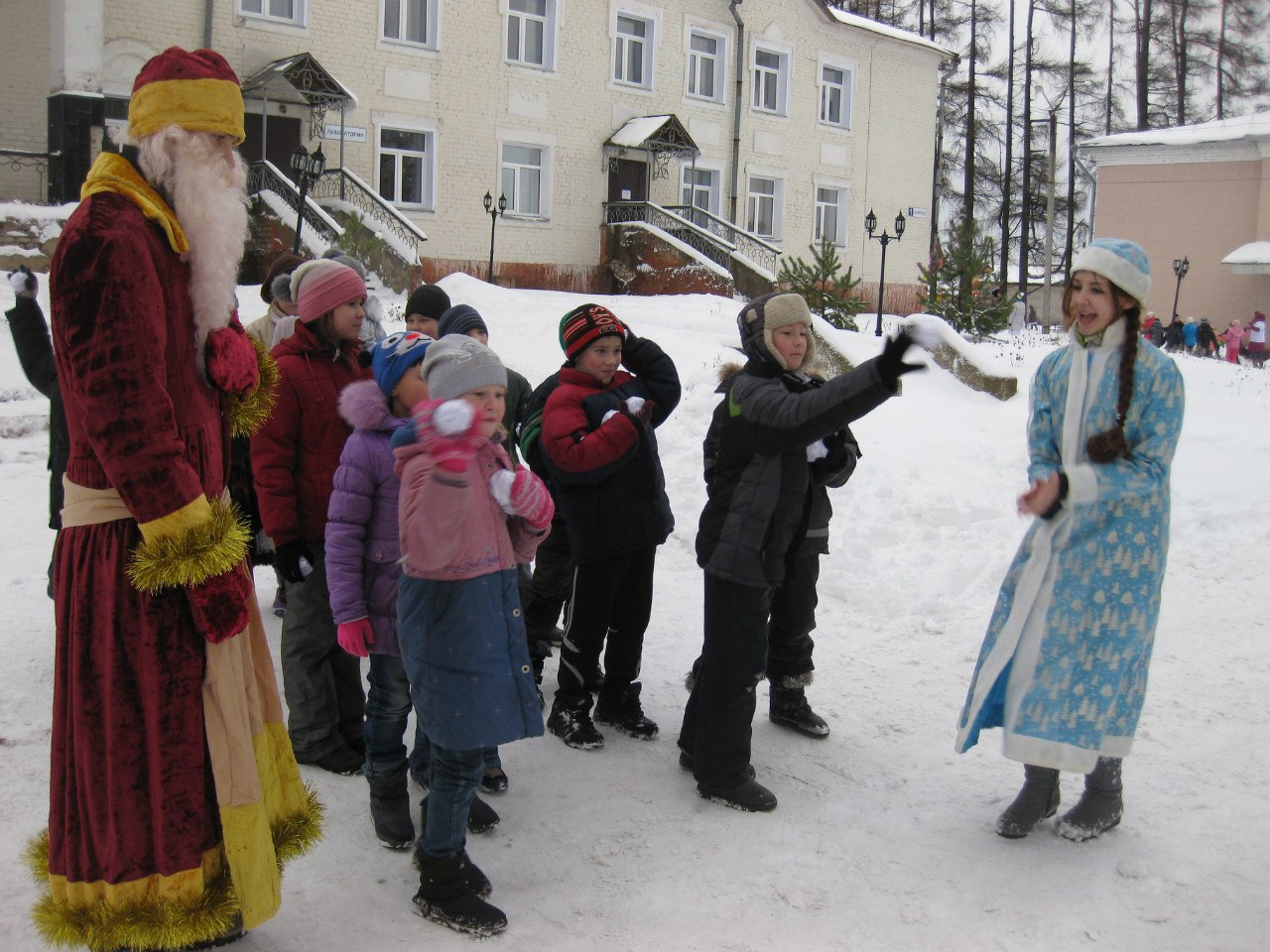 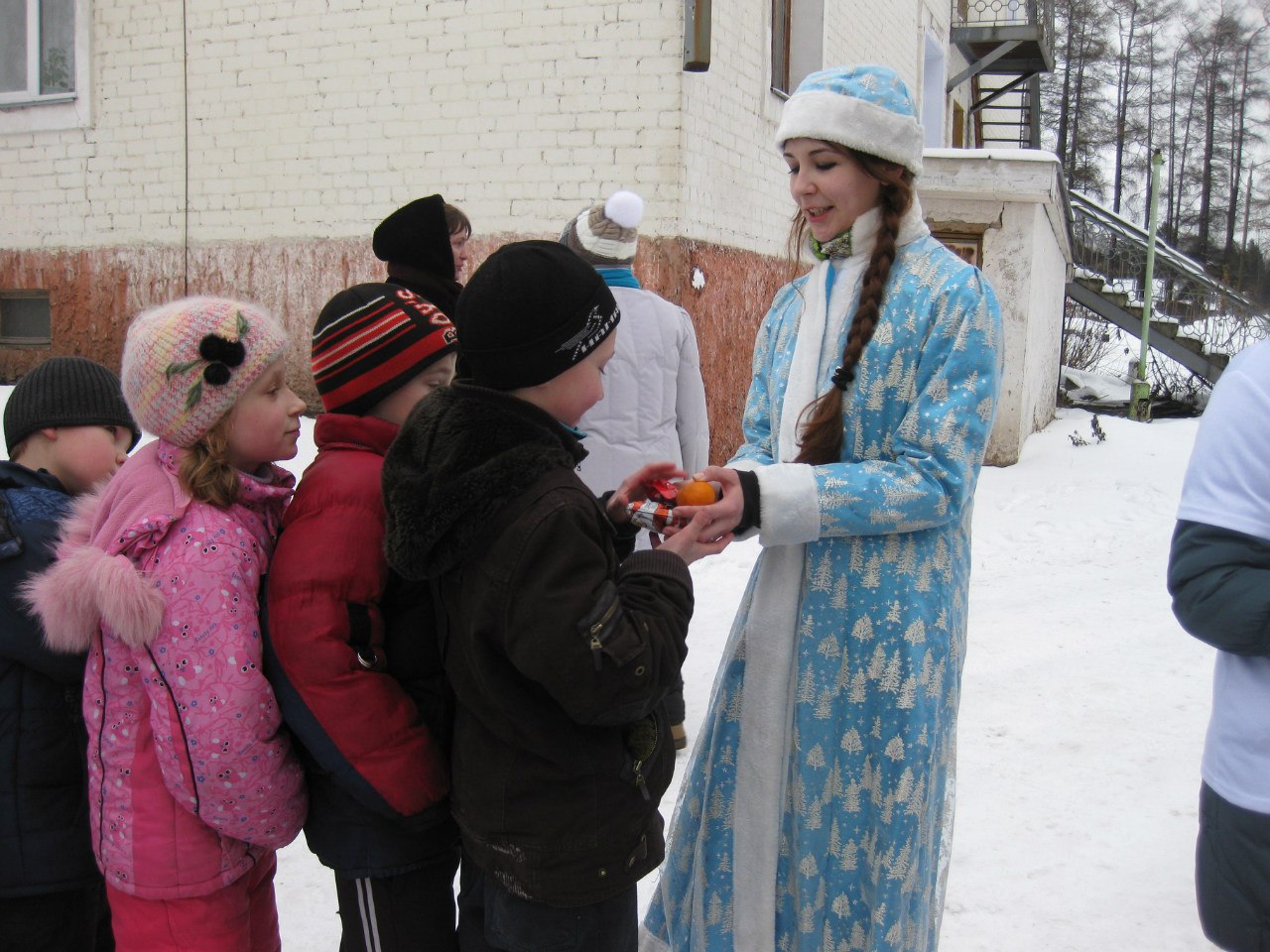 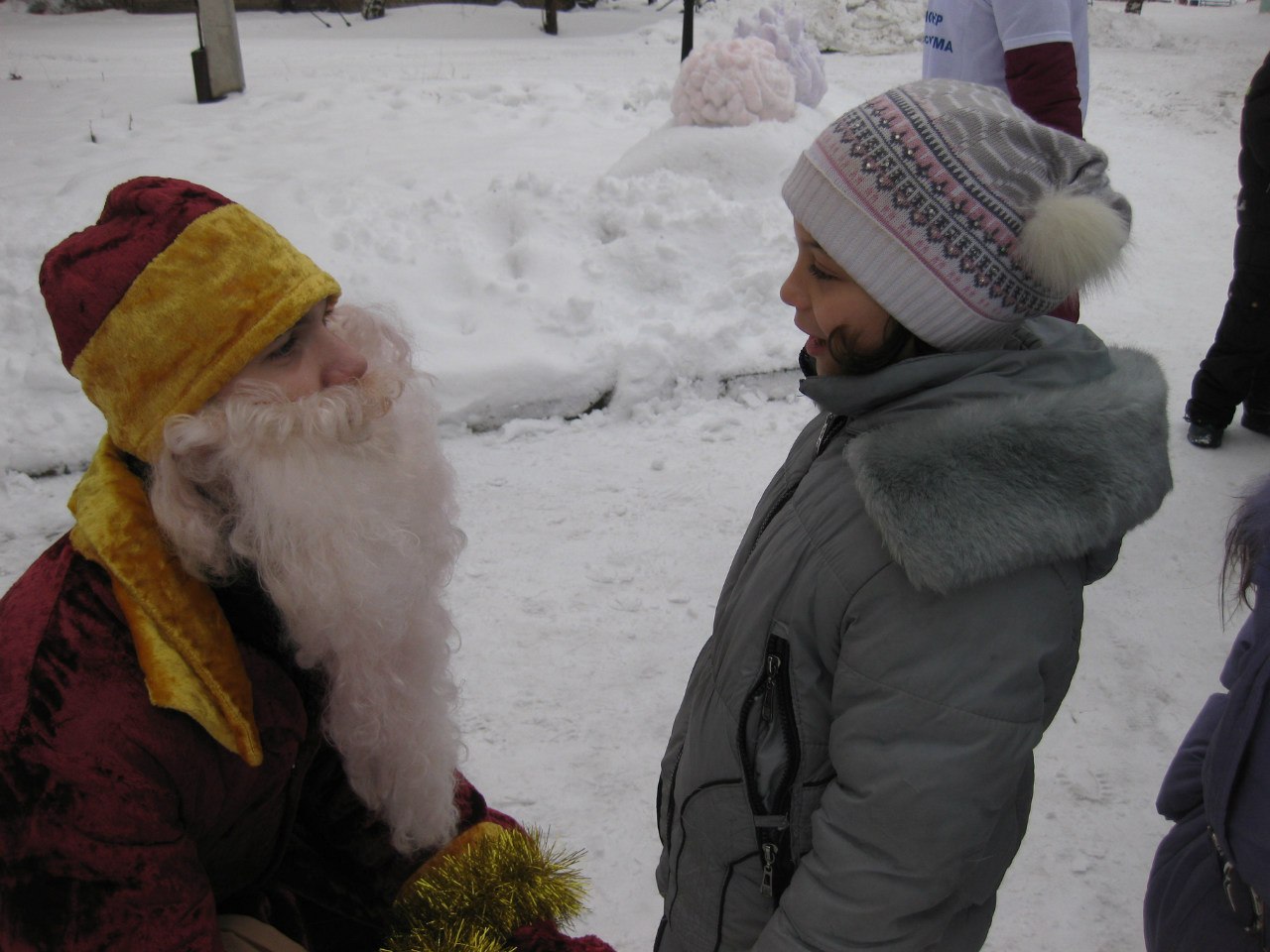 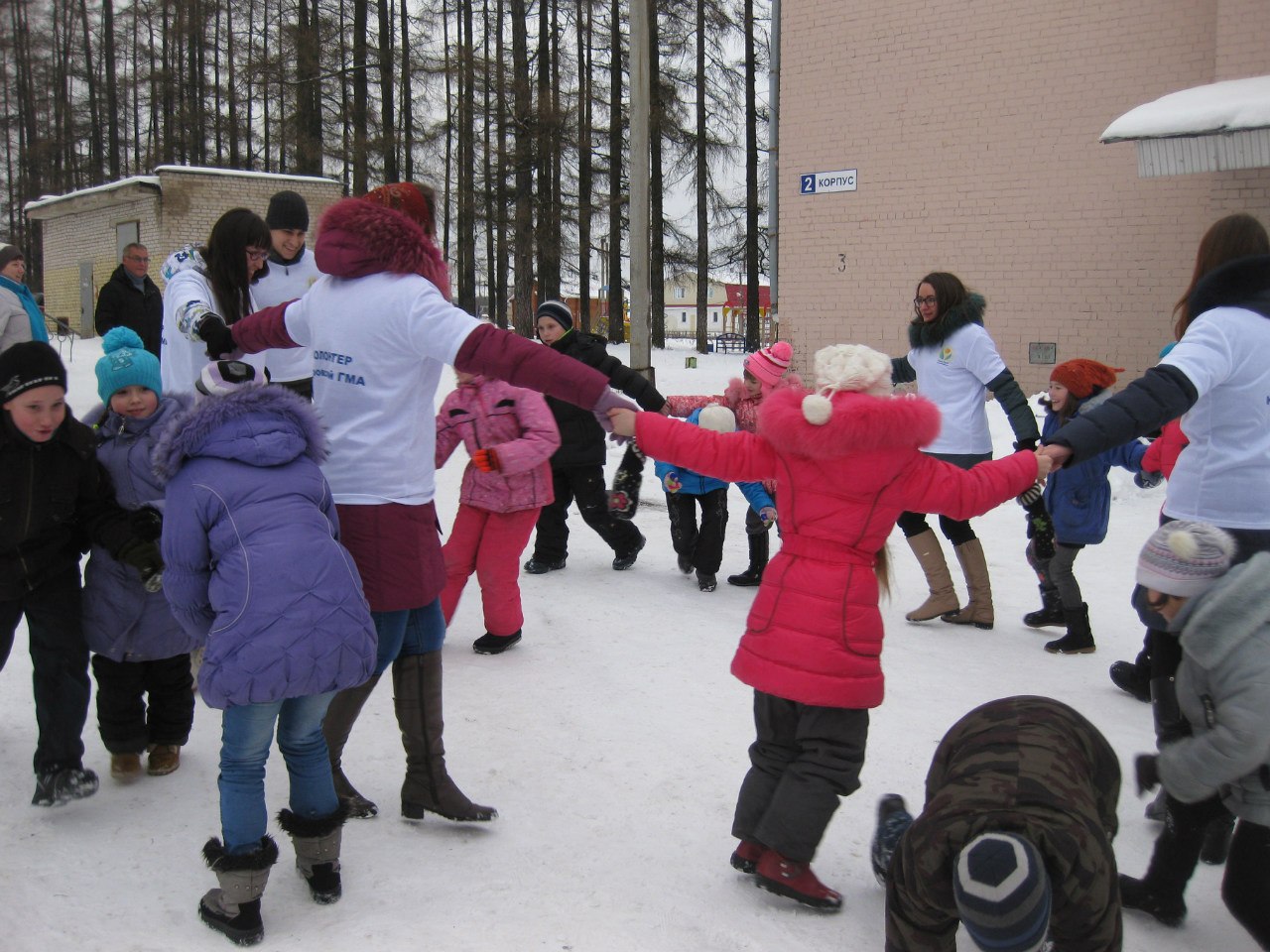 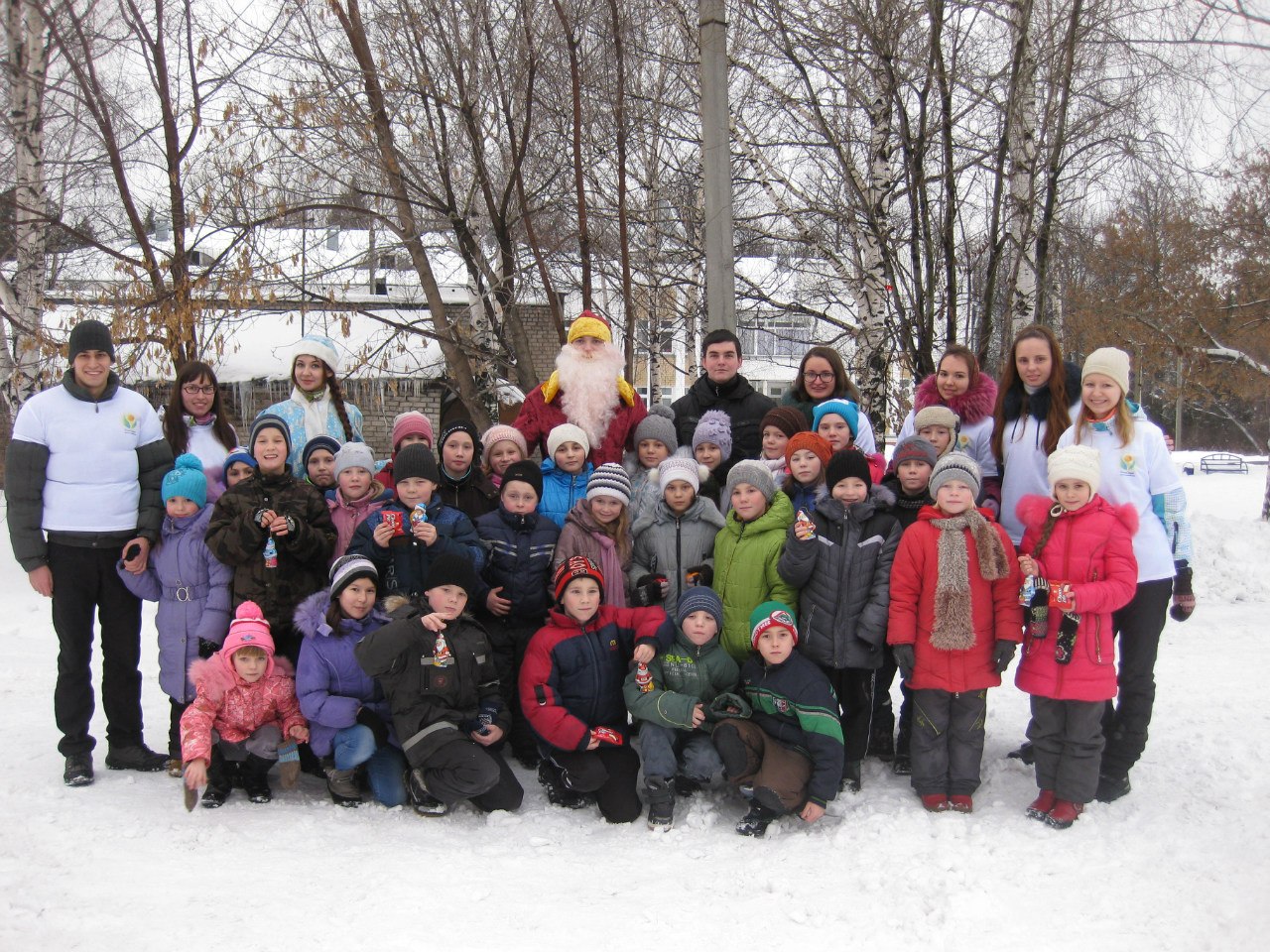 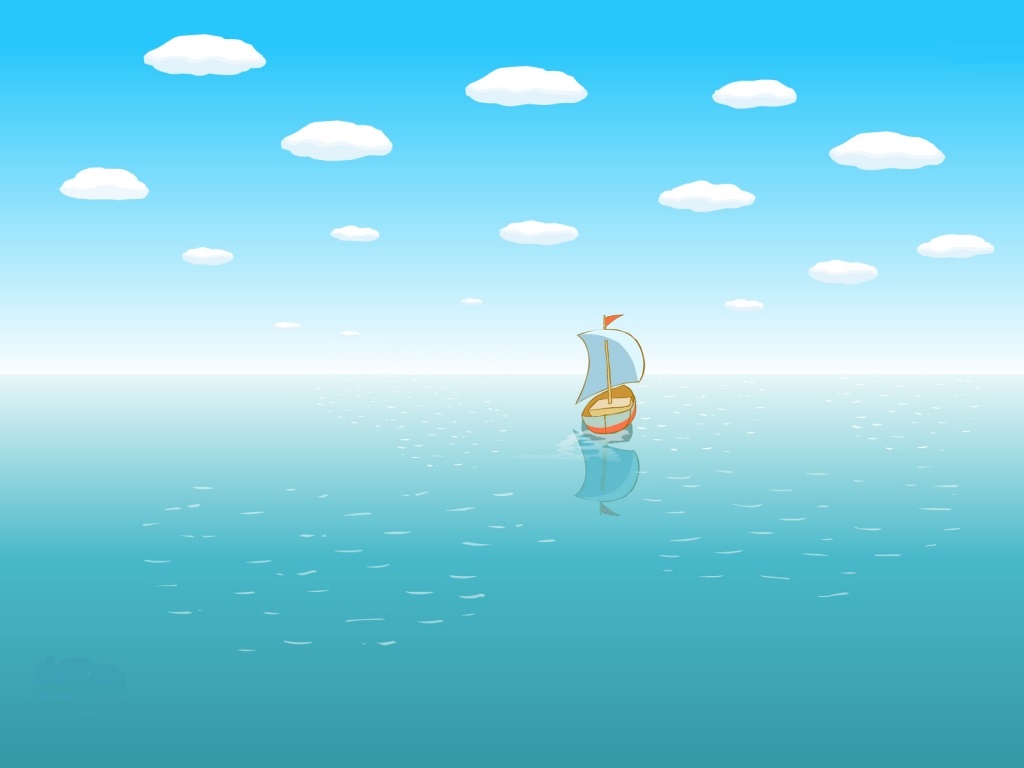 III Поездка проводы масленицы
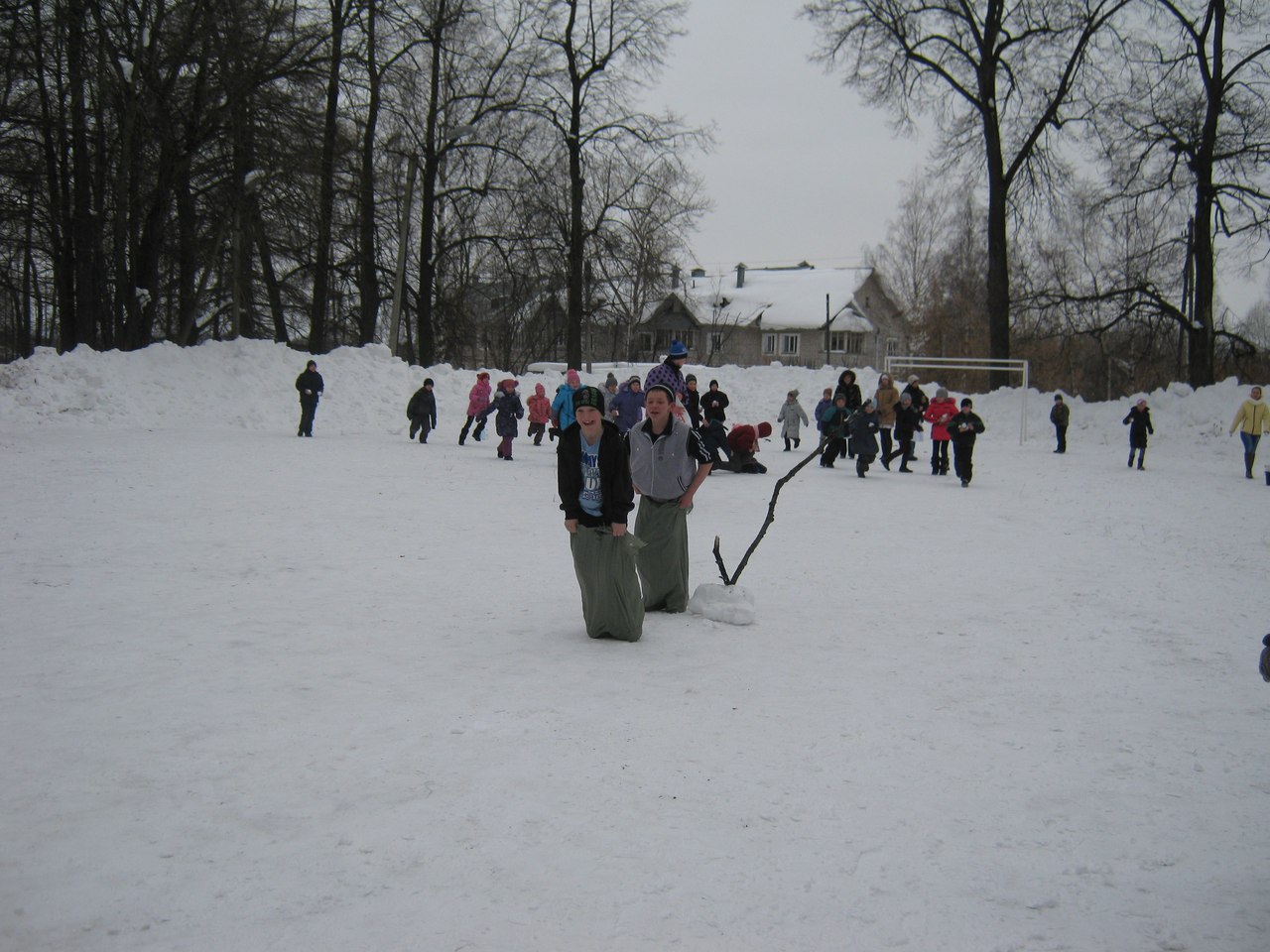 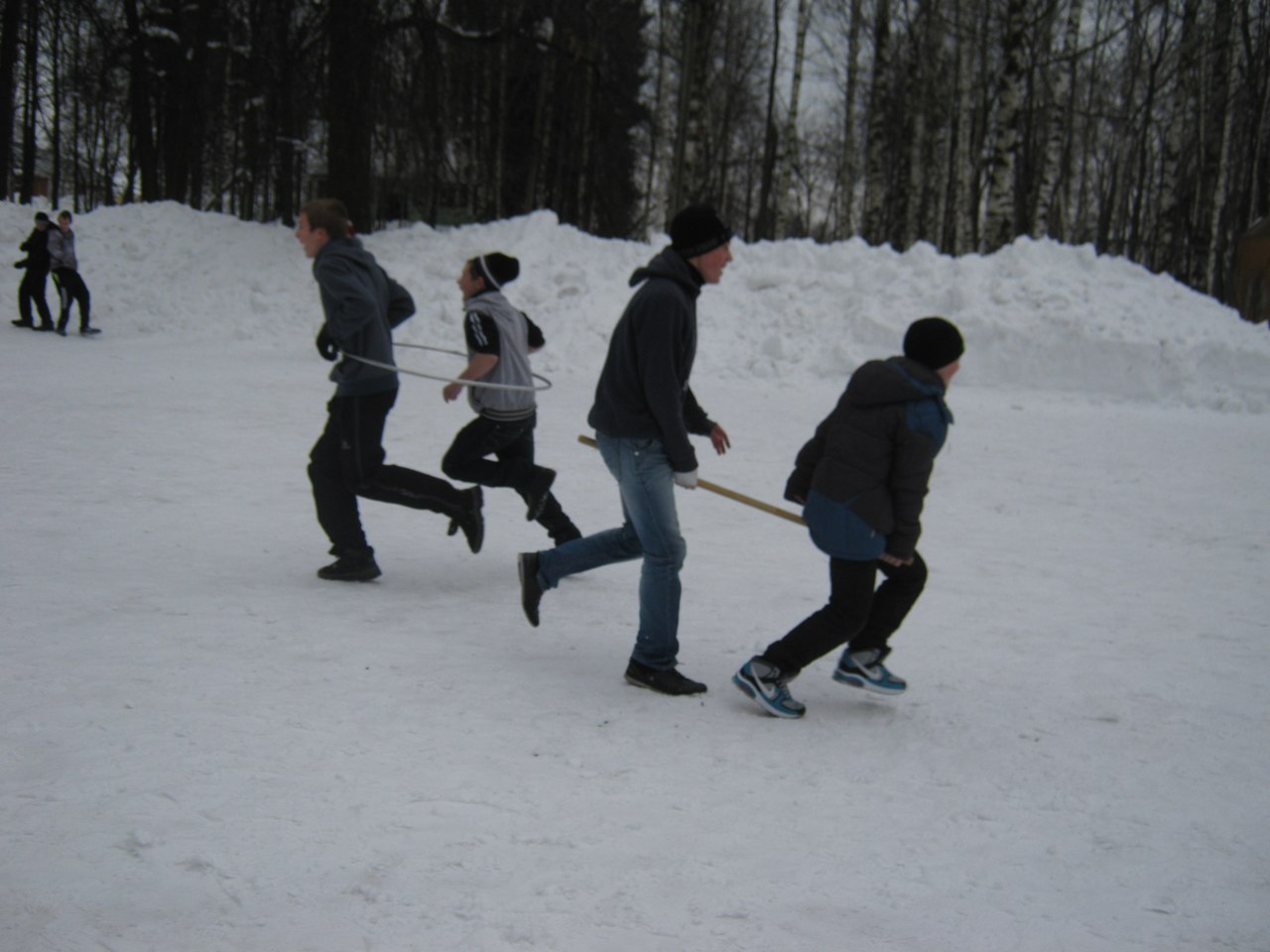 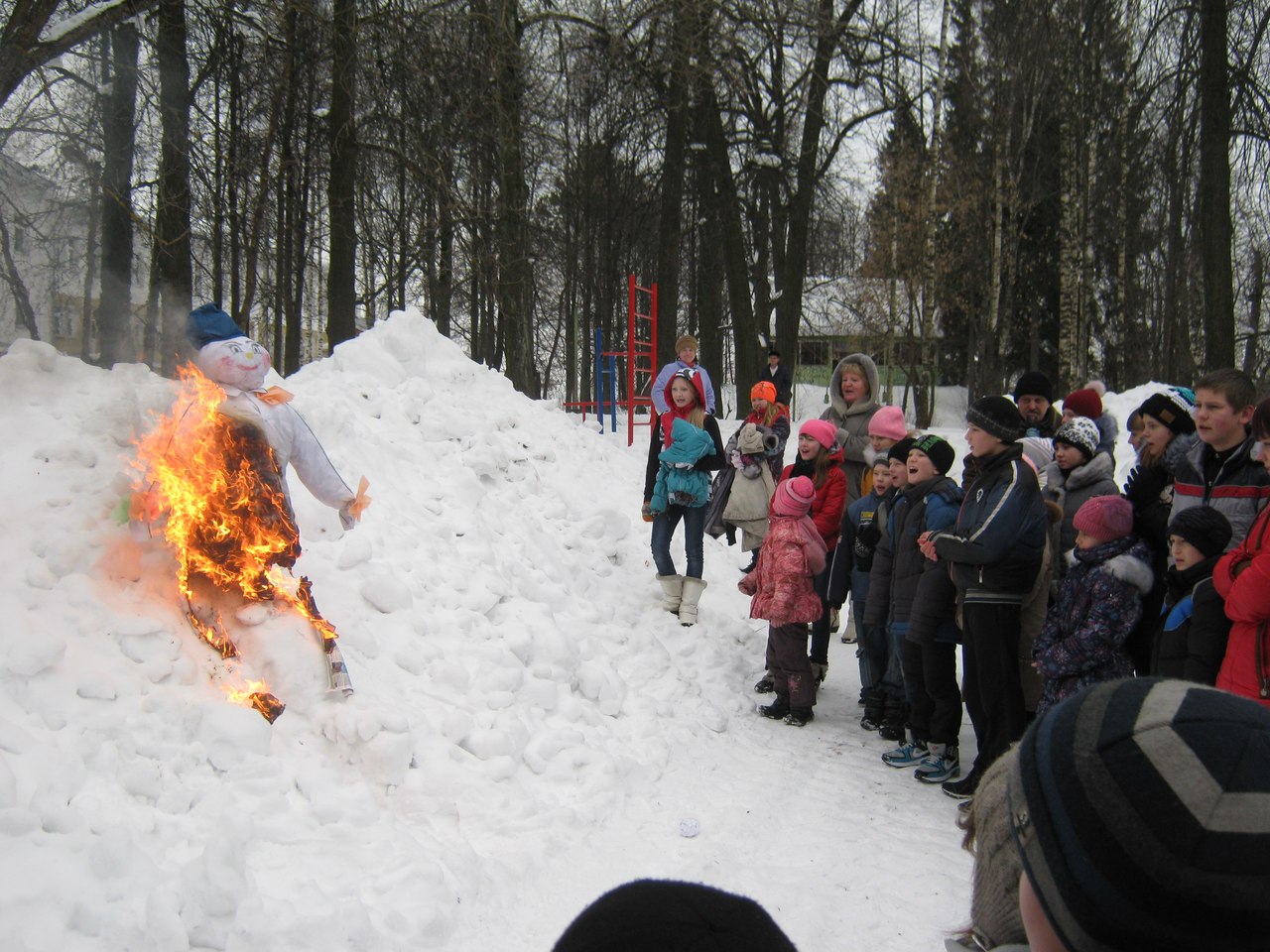 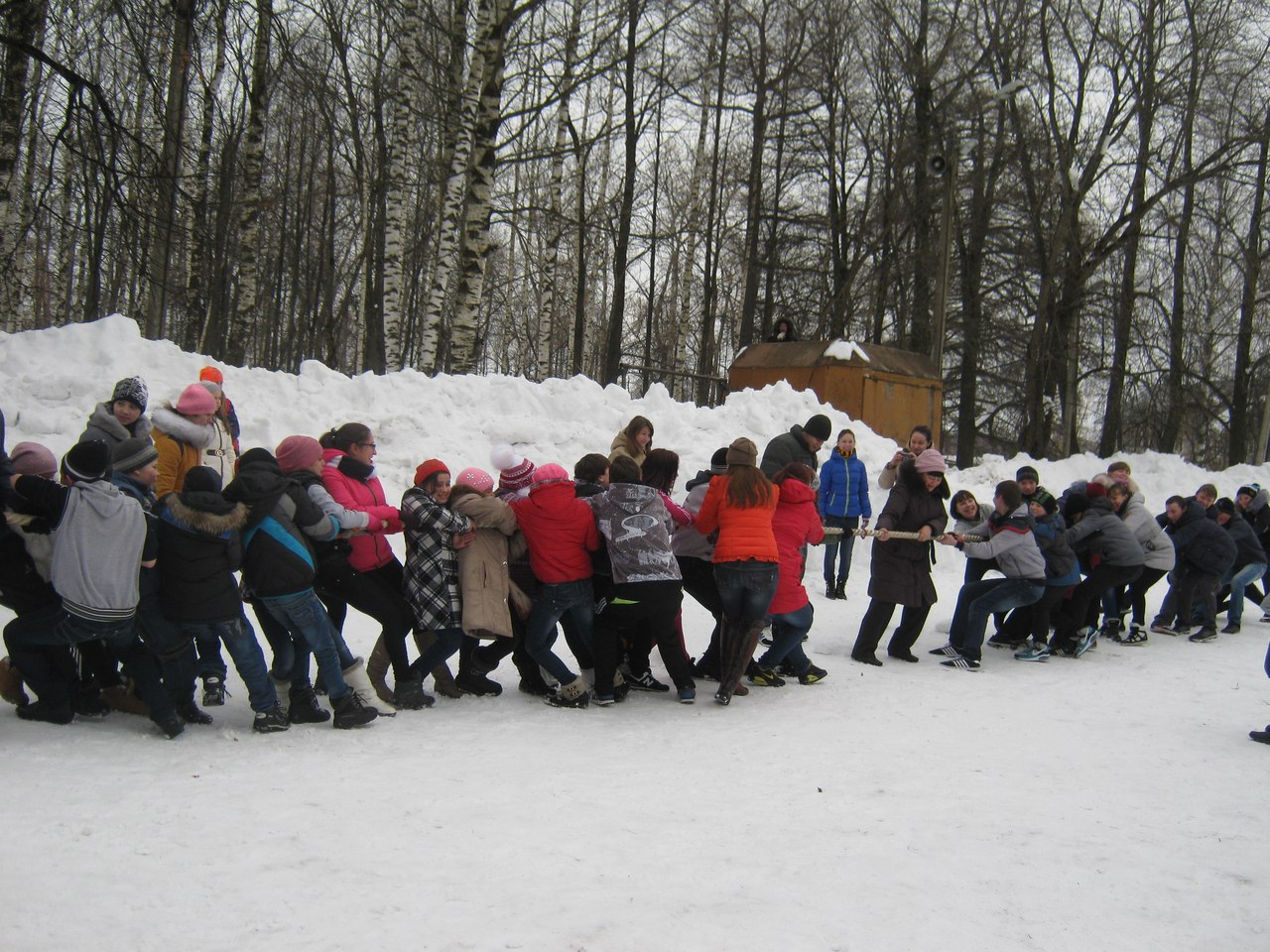 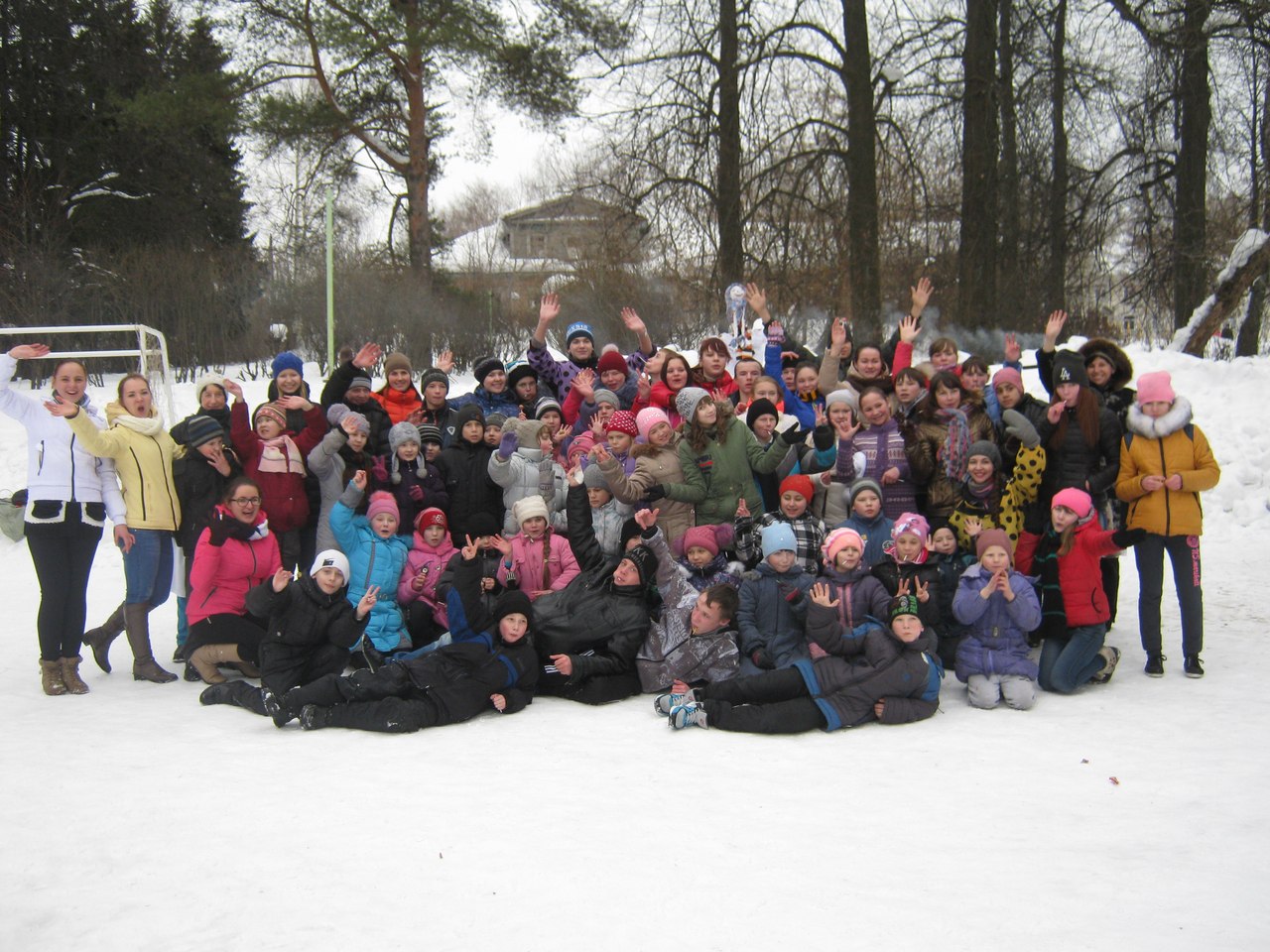 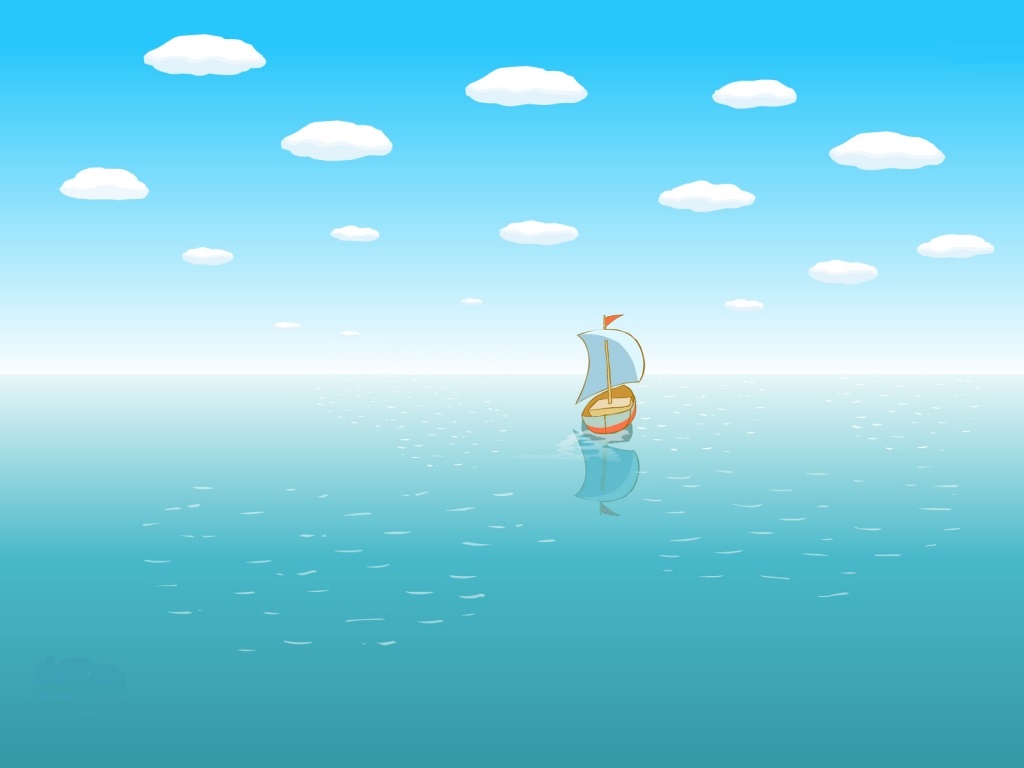 Волонтеры проекта
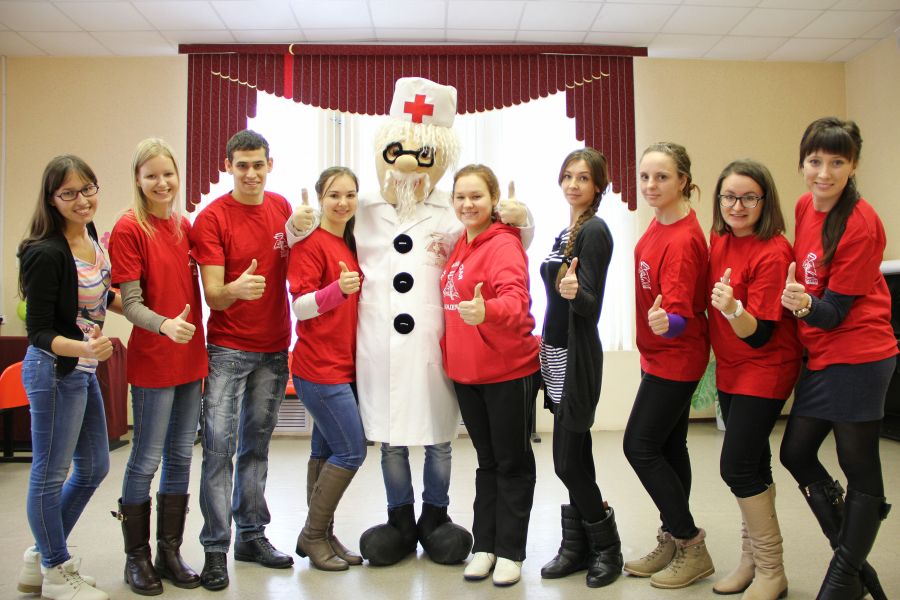 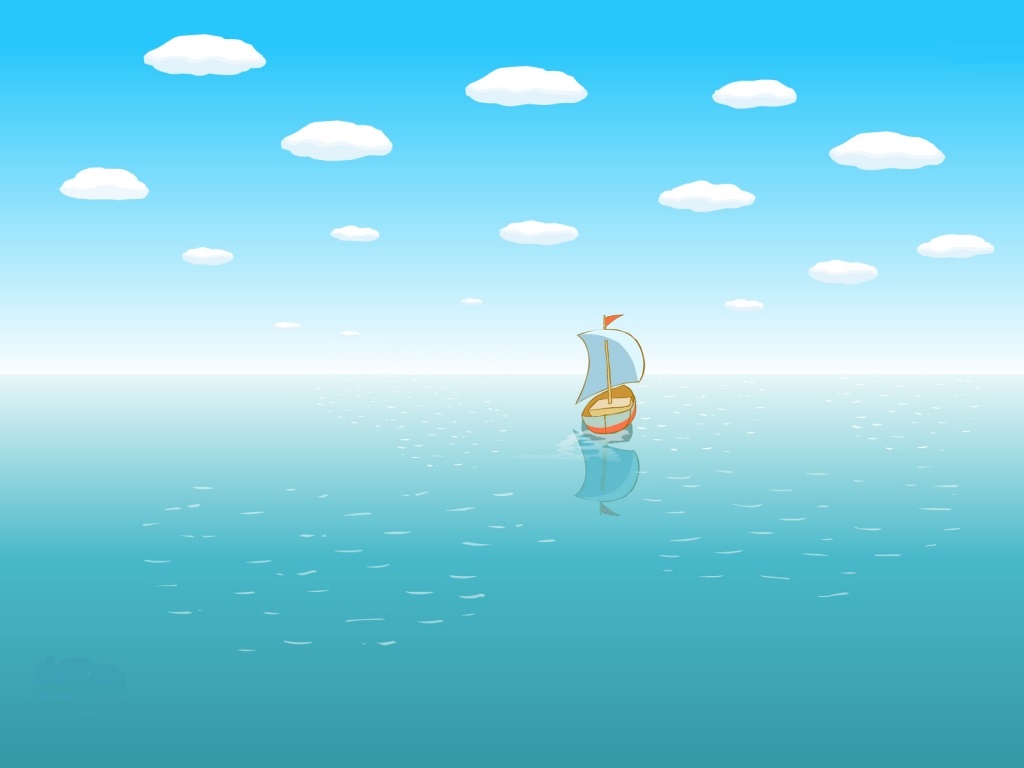 Спасибо за внимание!
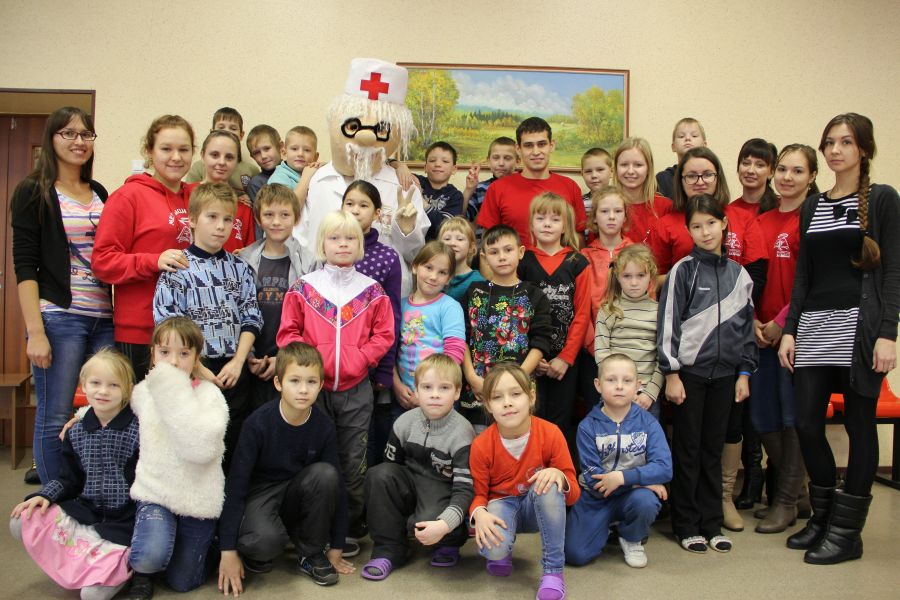